Managing  Stress
5.MEH.1.1 
Implement positive stress management strategies. 
5.MEH.1.2 
Evaluate the effectiveness of stress management strategies.
What are some things that:
cause you to worry?

make you nervous?

make you sad?

make you discouraged?

make you mad?
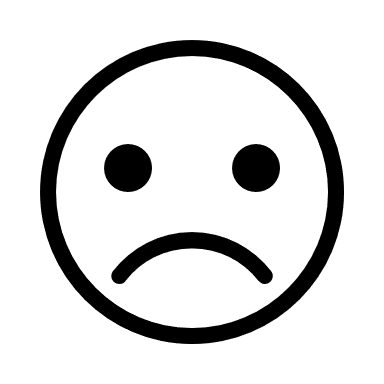 Stressors
Physical stressors – illness, injury, operation 

Mental stressors – tests, projects

Social stressors –   
   argument with friend, making a new friend
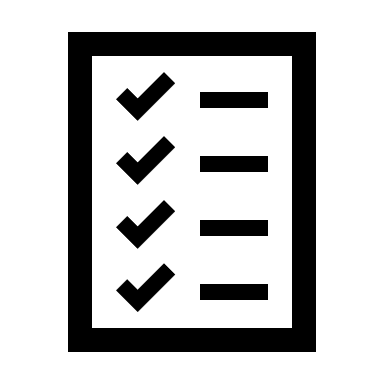 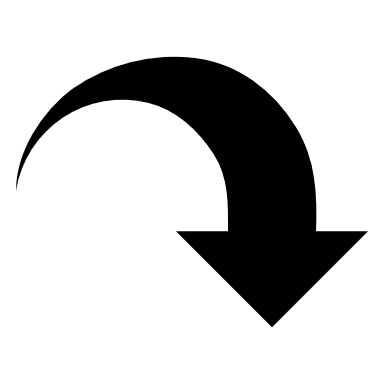 Stressors . . .
Can be positive or negative.

Occur every day. 

Can be negative for one person and positive for someone else.
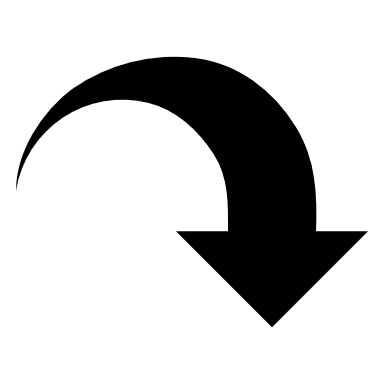 Warning Signs
Physical:

Headache
Dry mouth
Sleeplessness
Tiredness
Muscle tension/aches
Loss of appetite or over-eating
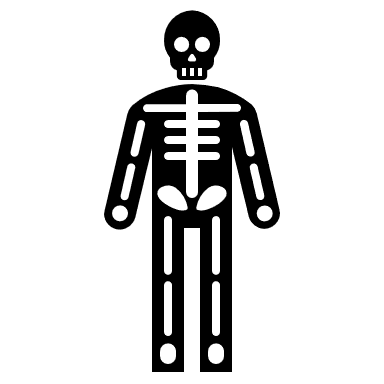 Warning Signs
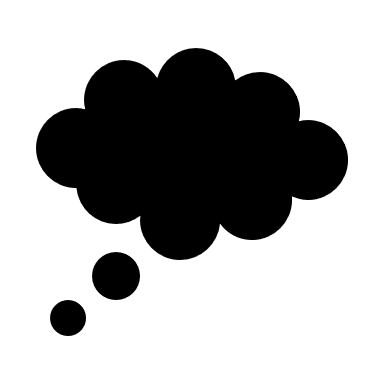 Emotional/Mental:
Frustration
Depression
Lack of concentration
Irritability
Confusion
Forgetfulness
Feeling overwhelmed
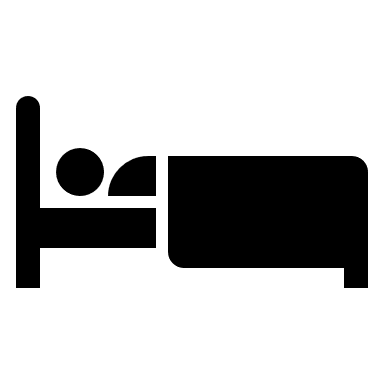 Stress Management Techniques
Time management

Good communication skills

Deep breathing

Exercise

Progressive muscular relaxation
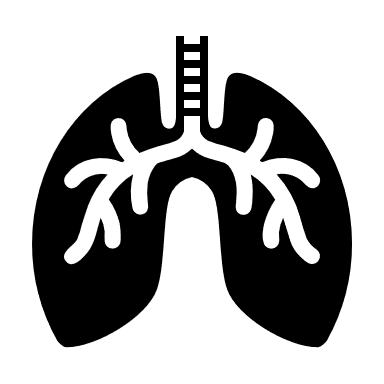 Time Management
Make a schedule using a calendar, planner, or notebook.
See if you have time for everything.
Rank from most important to least important.
Do the important things..
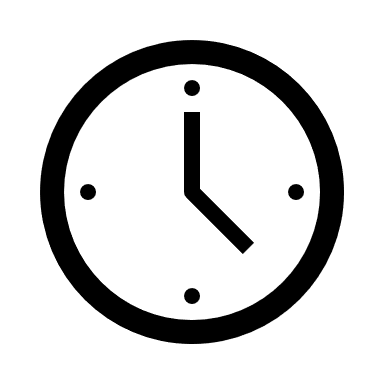 Communication Skills
Express your feelings instead of keeping them inside.

Keep a journal.

Talk to friends, parents, or guardians.
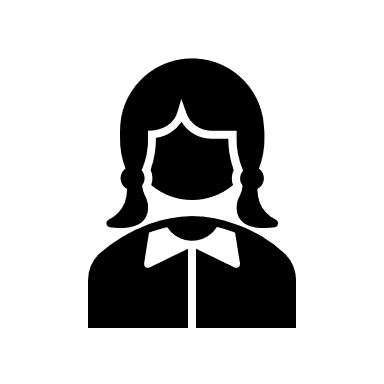 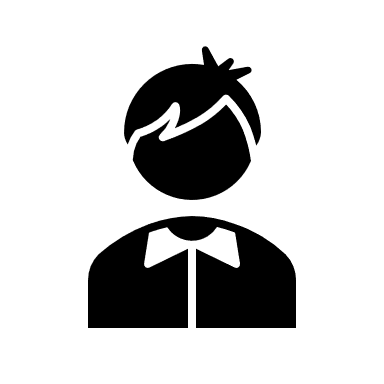 Deep Breathing
Take slow, deep breaths.  
Place your hand on the abdomen. This is the part of the body that should be rising and falling when you are doing deep breathing.
zzzzzzzzz
When could you use deep 
breathing to calm down 
and reduce stress?
Exercise
Strenuous exercise causes a release of chemicals, called endorphins, which . . .  

keep energy levels up 	
make a person feel good
help the person sleep
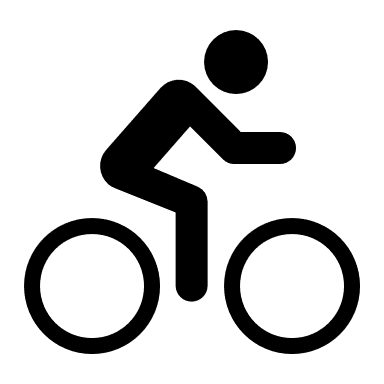 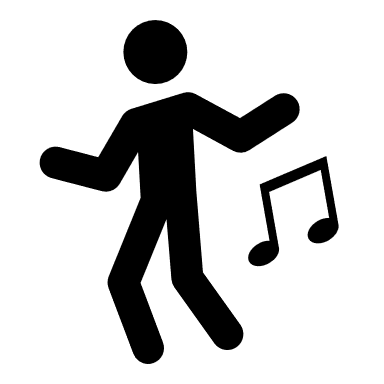 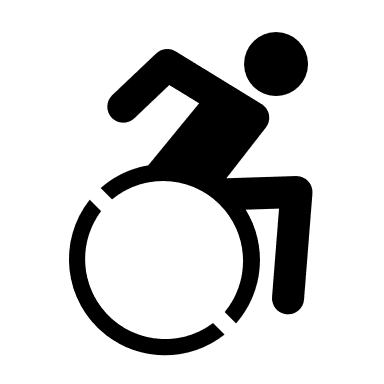 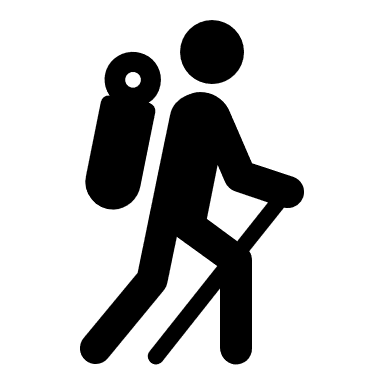 Progressive Muscular Relaxation
Starting at either the head or the feet, contract and relax each group of muscles for three to five seconds. 
Repeat the contraction/relaxation three times.  
Do this for all the muscle groups.
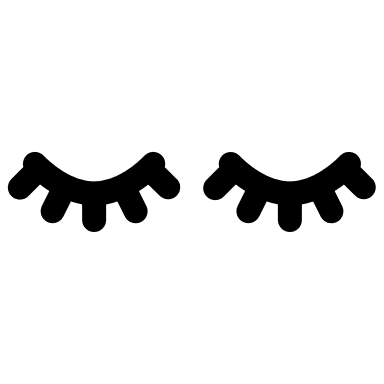 Group  Activity
Read the situation aloud to your group.
Decide what the stressor is.
Take turns brainstorming stress management skills to cope with the situation.
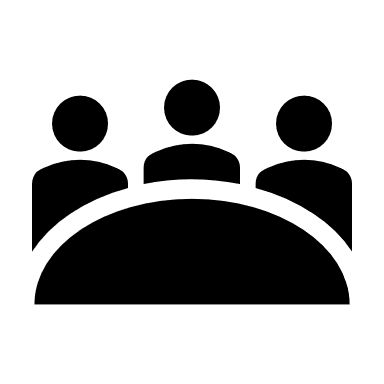 Storybook
In your storybook, choose a stressor from your life.
Describe three stress management techniques you could use to cope and reduce stress.
Select “Create.”
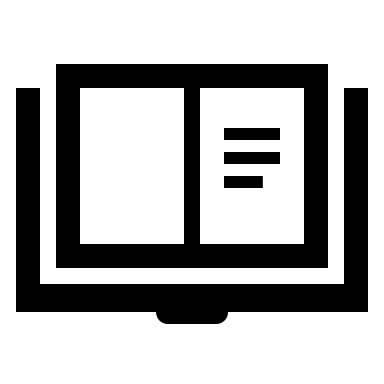 www.storybird.com/